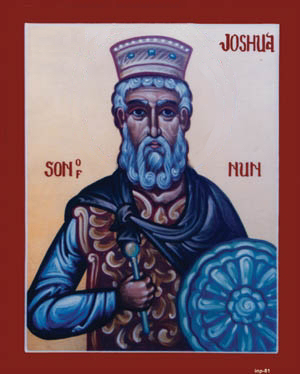 Joshuason ofNun
The Various Roles of the Man
[Speaker Notes: Taken from article written by Mark Mayberry
Joshua (Truth Magazine, October, 16, 2003) pages 1-12

First preached in February 2006
Preached at West Side on March 8, 2009
Preached again at West Side on July 19, 2020 am]
The Roles of Joshua
Son (Exodus 33:11)
Slave (Exodus 2:23-25)
Servant (Joshua 1:1; 24:29)
Soldier (Joshua 10:40, 42)
Spy (Numbers 13:1-16)
Savior (Joshua 24:15)
Saint (Numbers 32:11-12)
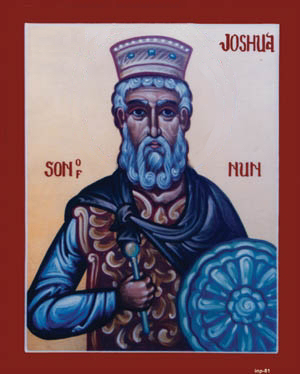 [Speaker Notes: As a Son
(Exodus 33:11), “So the LORD spoke to Moses face to face, as a man speaks to his friend. And he would return to the camp, but his servant Joshua the son of Nun, a young man, did not depart from the tabernacle.”
Nun (posterity; perpetuity).  Nun’s legacy extends to perpetuity because of the accomplishments of his son!

As a Slave
(Exodus 2:23-25), “Now it happened in the process of time that the king of Egypt died.  Then the children of Israel groaned because of the bondage, and they cried out; and their cry came up to God because of the bondage. 24 So God heard their groaning, and God remembered His covenant with Abraham, with Isaac, and with Jacob. 25 And God looked upon the children of Israel, and God acknowledged them.
Joshua witnessed the moral and social degradation of his people (through idolatry) as they lived in Egypt
He counseled the new nation to reject those idolatrous influences
(Joshua 24:14-15), “Now therefore, fear the LORD, serve Him in sincerity and in truth, and put away the gods which your fathers served on the other side of the River and in Egypt. Serve the LORD!”

As a Servant
(Joshua 1:1), “After the death of Moses the servant of the LORD, it came to pass that the LORD spoke to Joshua the son of Nun, Moses’ assistant…”
Throughout Moses’ time of leadership in Israel, Joshua served him honestly and faithfully
After Moses’ death, Joshua continued to be a servant of the Lord
Most importantly, Joshua died a faithful and righteous servant of the Lord.
(Joshua 24:29), “Now it came to pass after these things that Joshua the son of Nun, the servant of the LORD, died, being one hundred and ten years old.“

As a Soldier
(Joshua 10:40), “So Joshua conquered all the land: the mountain country and the South and the lowland and the wilderness slopes, and all their kings; he left none remaining, but utterly destroyed all that breathed, as the LORD God of Israel had commanded.” 
(Joshua 10:42), “All these kings and their land Joshua took at one time, because the LORD God of Israel fought for Israel.”
They key to Joshua’s success was not as much strategy as it was obedience!
(Deuteronomy 31:7-8), “Then Moses called Joshua and said to him in the sight of all Israel, “Be strong and of good courage, for you must go with this people to the land which the LORD has sworn to their fathers to give them, and you shall cause them to inherit it. 8 And the LORD, He is the One who goes before you. He will be with you, He will not leave you nor forsake you; do not fear nor be dismayed.”

As a Spy
(Numbers 13:1-2), “And the LORD spoke to Moses, saying, 2 “Send men to spy out the land of Canaan, which I am giving to the children of Israel; from each tribe of their fathers you shall send a man, every one a leader among them.” (Numbers 13:16), “These are the names of the men whom Moses sent to spy out the land. And Moses called Hoshea the son of Nun, Joshua.”
Only Joshua and Caleb faithfully discharged their duty, and gave a good report  The others did not trust in the Lord.

As a Savior
Joshua led Israel into the promised land, giving them their inheritance as a people.  He is a “type” of Christ
(Joshua 24:15), “And if it seems evil to you to serve the LORD, choose for yourselves this day whom you will serve, whether the gods which your fathers served that were on the other side of the River, or the gods of the Amorites, in whose land you dwell. But as for me and my house, we will serve the LORD.”

As a Saint
(Numbers 32:11-12), “Surely none of the men who came up from Egypt, from twenty years old and above, shall see the land of which I swore to Abraham, Isaac, and Jacob, because they have not wholly followed Me, 12 except Caleb the son of Jephunneh, the Kenizzite, and Joshua the son of Nun, for they have wholly followed the LORD.”
This is what it means to be a saint! To wholly follow the Lord!
God set’s apart His people to righteous service.  Those who do so are sanctified.  They are saints.]
Conclusion
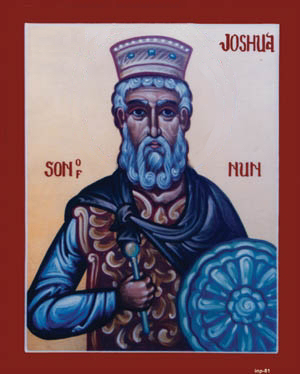 May we, like Joshua, faithfully serve God and our fellowman.

We must, as Joshua, “Choose this day whom you will serve.”
[Speaker Notes: May we, like Joshua, faithfully serve God and our fellowman.

We must, as Joshua, “Choose this day whom you will serve.”]